Potential of Demand Side Management in Nonresidentual Buildings
Cired  Conference 2011


Johannes Jungwirth
Lehrstuhl für Energiewirtschaft und Anwendungstechnik, TU München

Louis von Mandach
Siemens Building Technologies

Timm Rössel
Lehrstuhl für Bauklimatik und Haustechnik, TU München
Smart Grid Vision
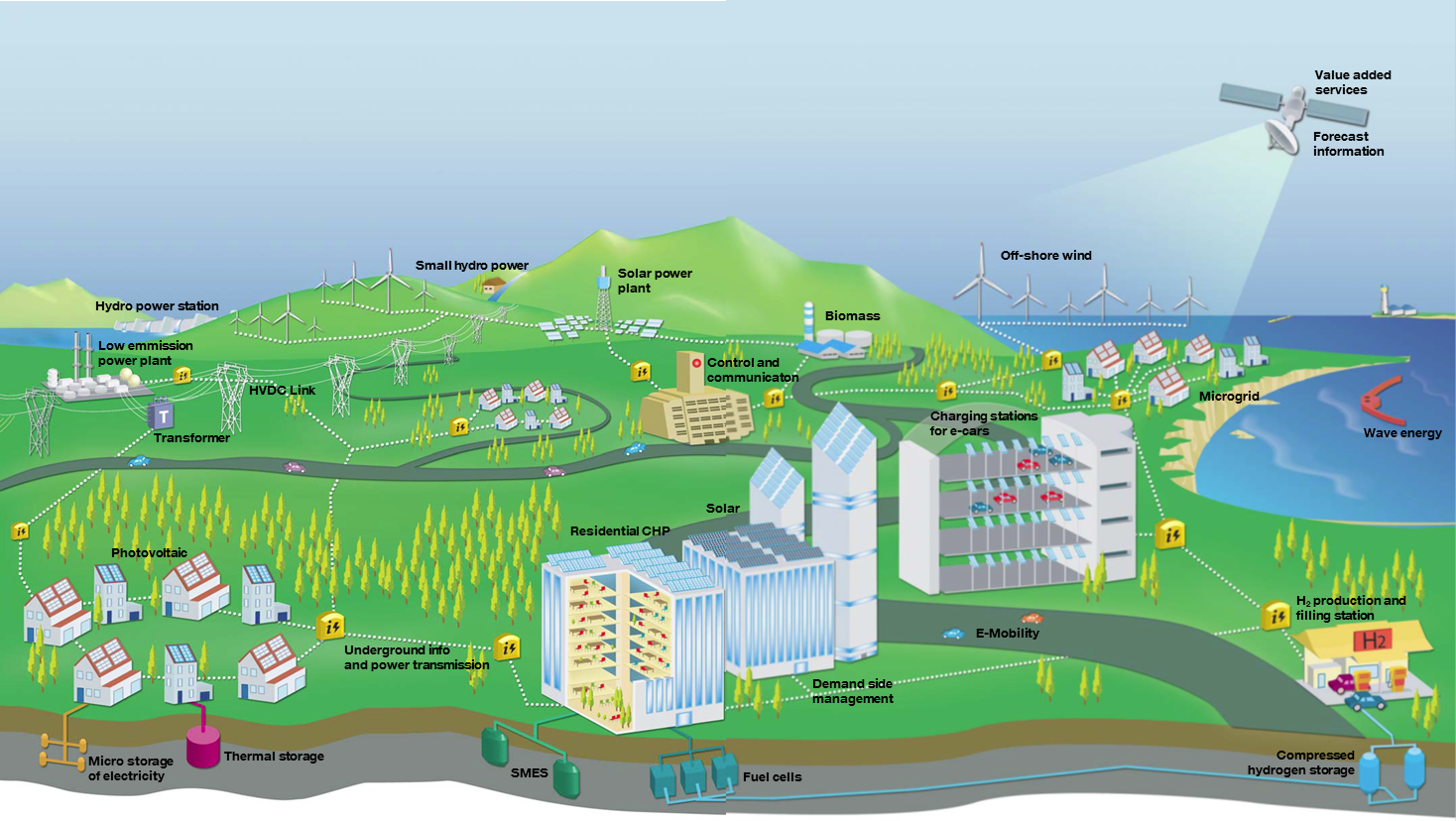 Source: EC
2
Demand-Side-Managementwith Building Automation Systems
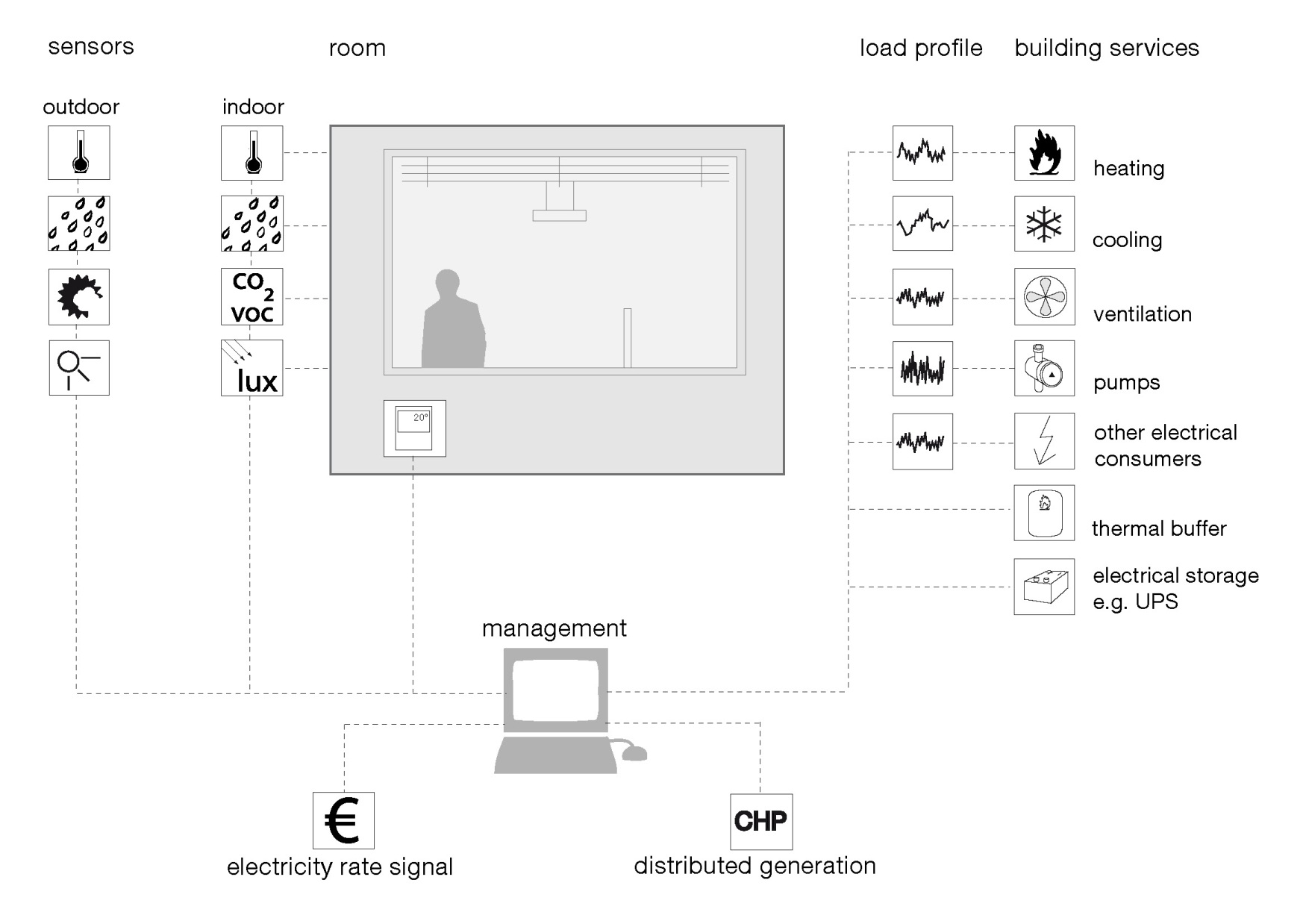 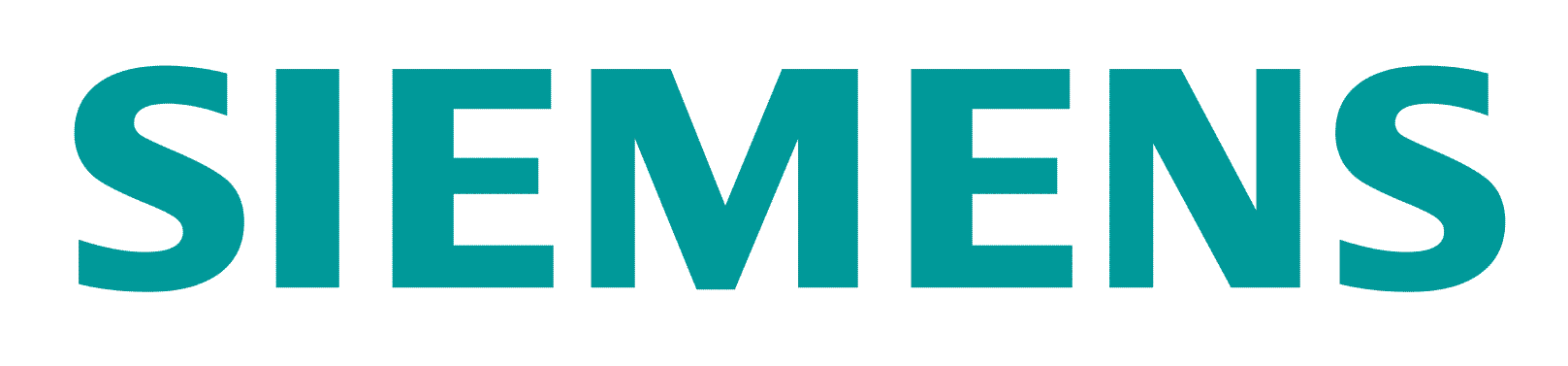 3
Analysed Consumers
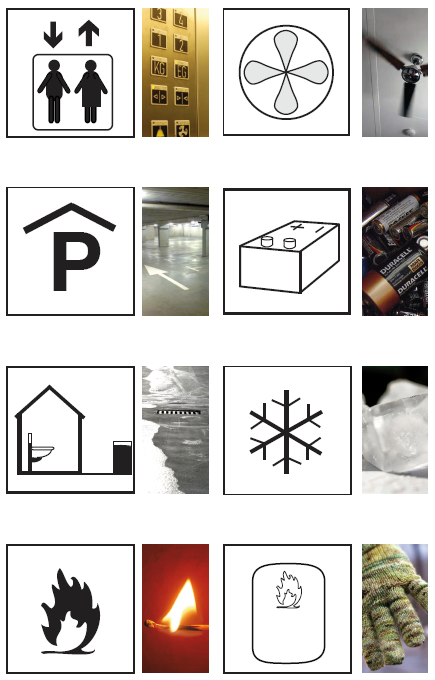 elevators
ventilation
ventilation parking deck
uninterruptable power supply (UPS)
greywater
cold supply
heating
thermal storages
water conditioning
steriliser
4
Results – cooling system
simulation time: July, August
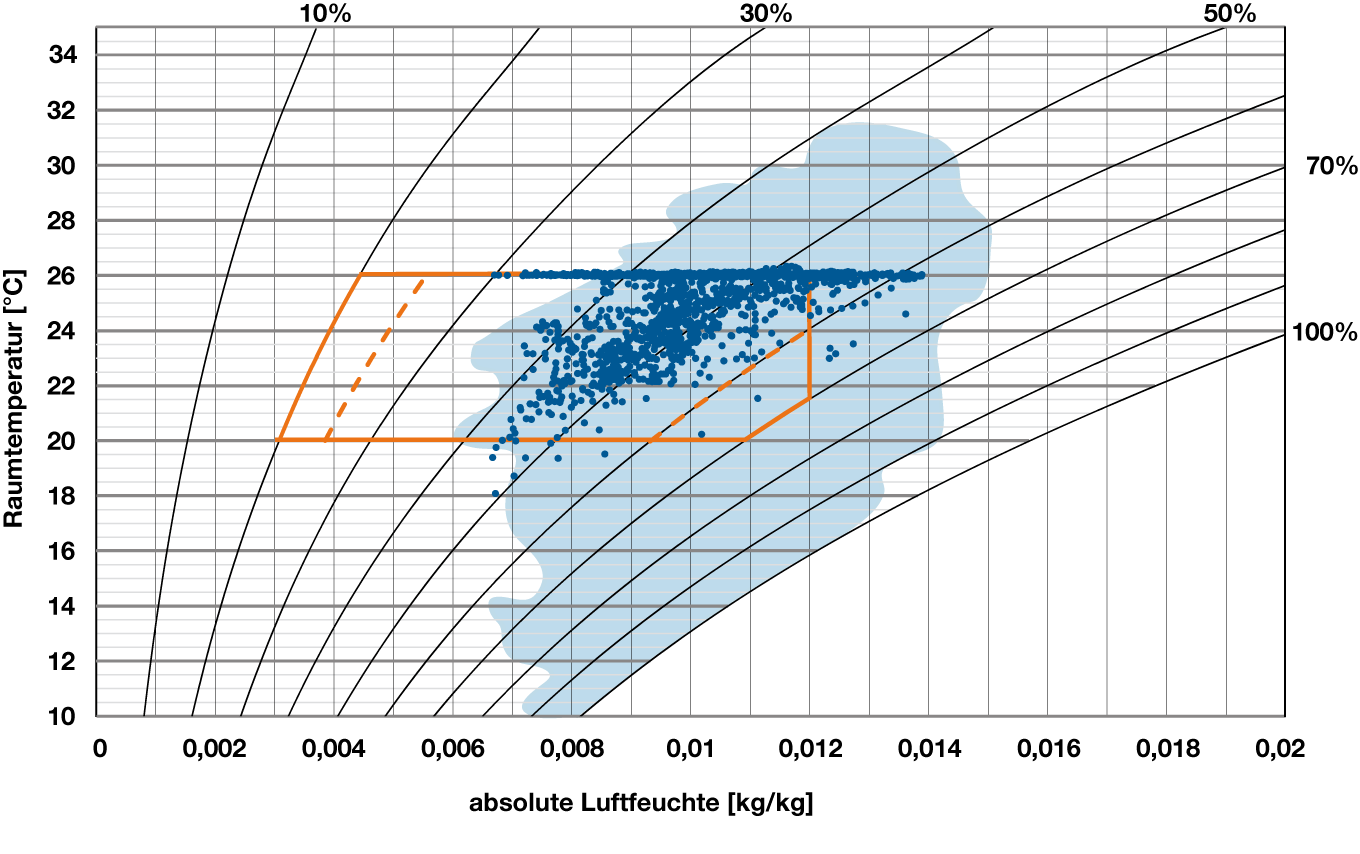 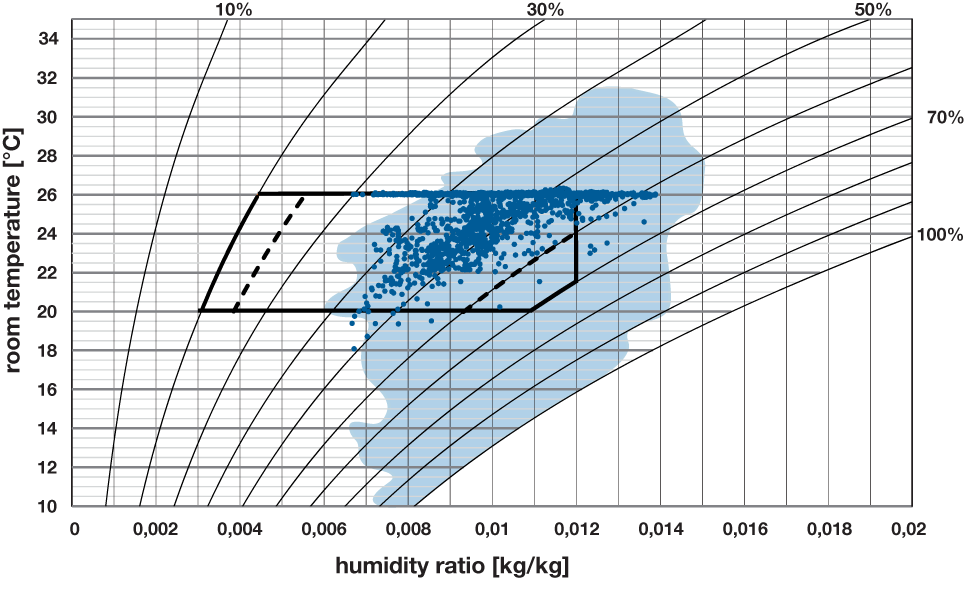 open-plan office
lightweight construction

forced air cooling system

standard operation
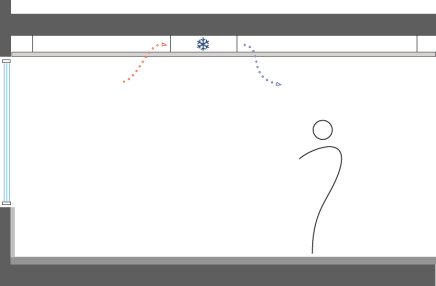 outdoor conditions
measurement values
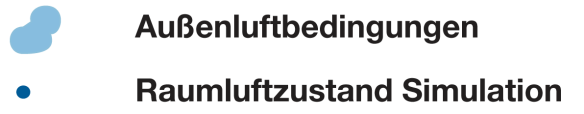 5
Results – cooling system
simulation time: July, August
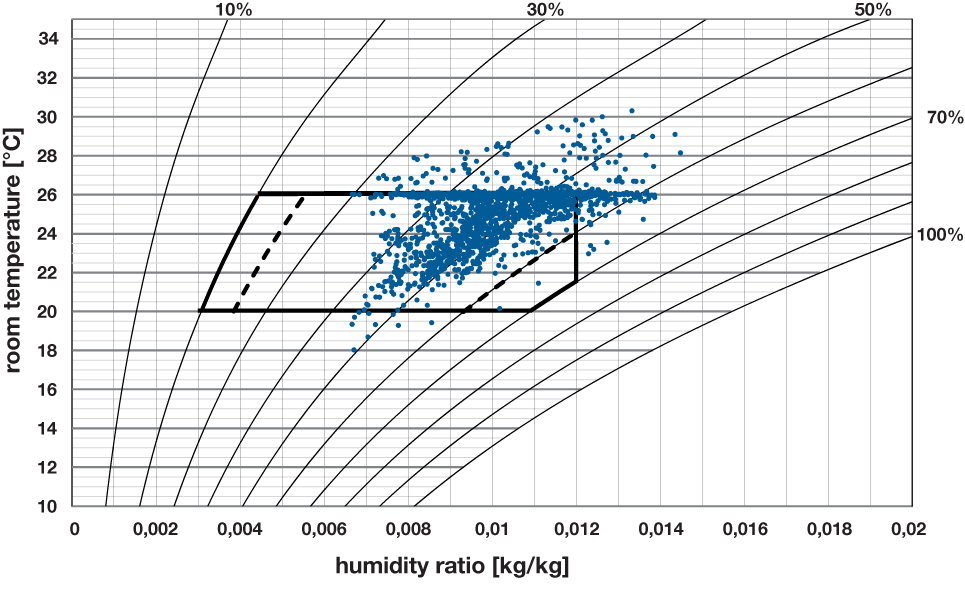 open-plan office
lightweight construction

forced air cooling system

discontinued operation: 30 min.
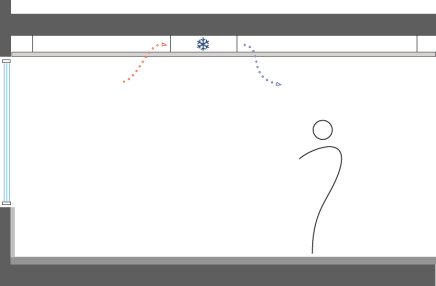 measurement values
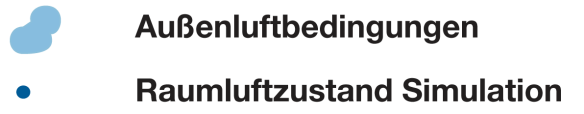 6
Results – cooling system
simulation time: July, August
open-plan office
heavy construction

chilled ceiling system

discontinued
operation: 30 min.
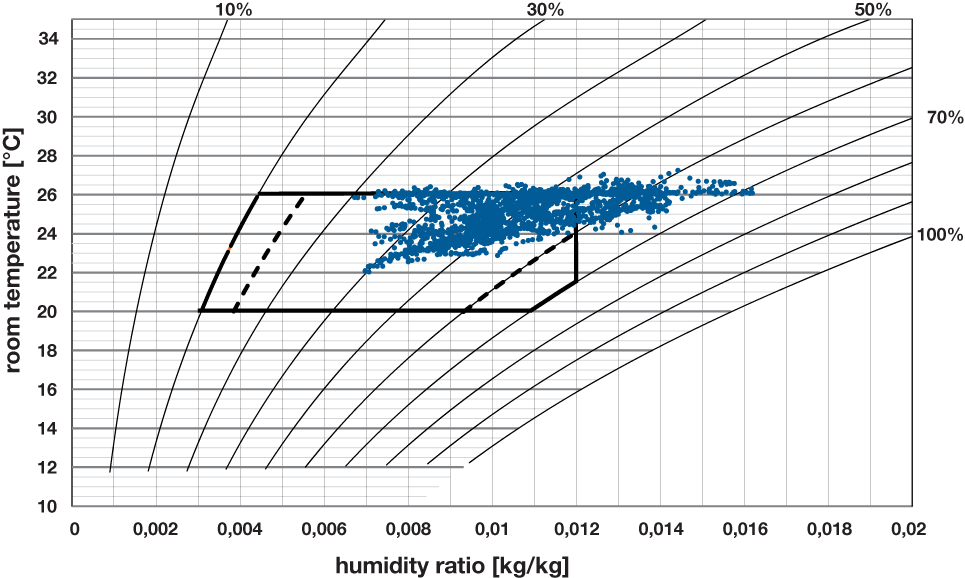 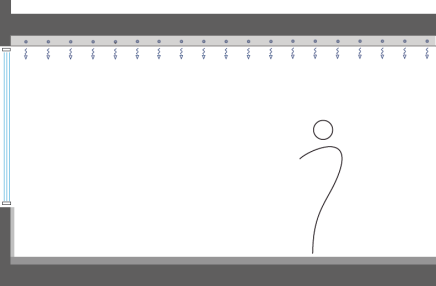 measuerment values
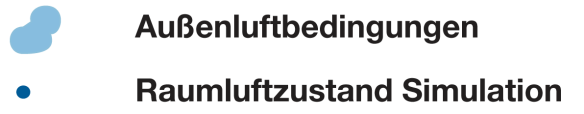 7
Conclusion
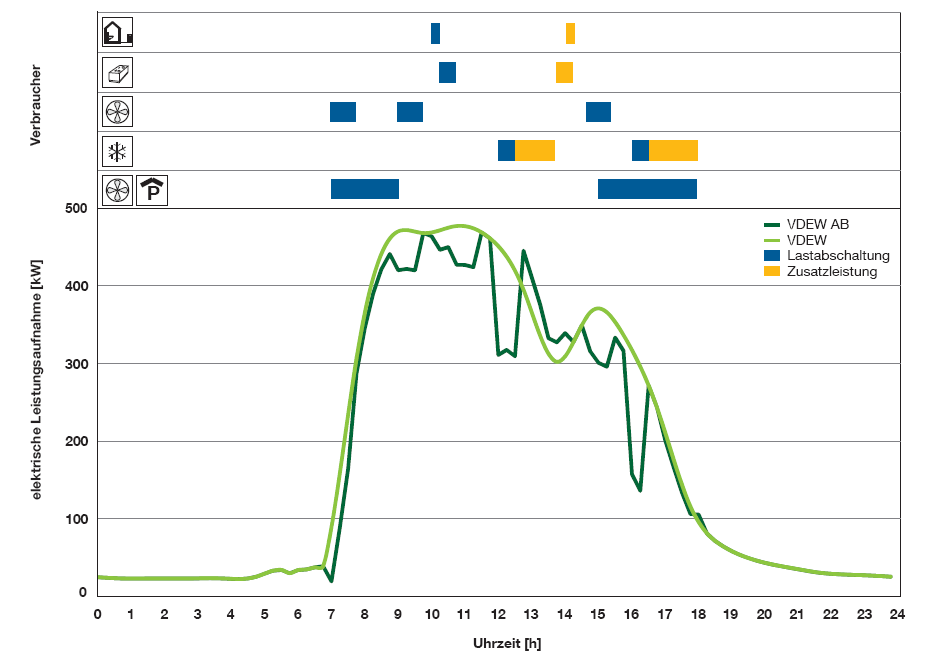 consumer
load reduction
standard
switch off
switch on
electrical power [kW]
time
8
Outlook:
Smart Buildings in a Smart Grid
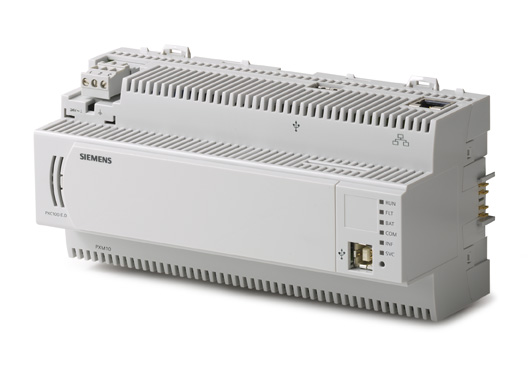 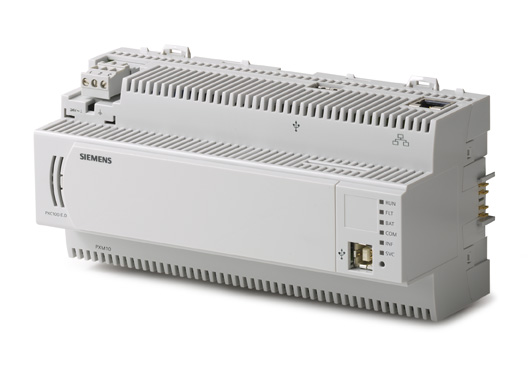 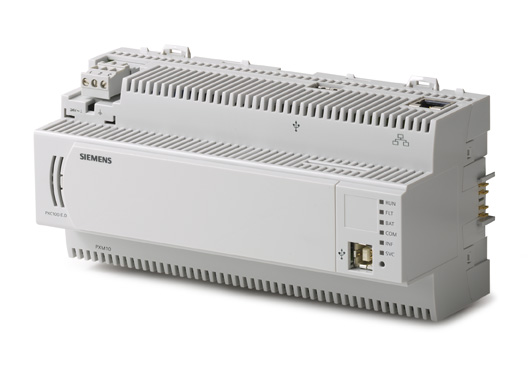 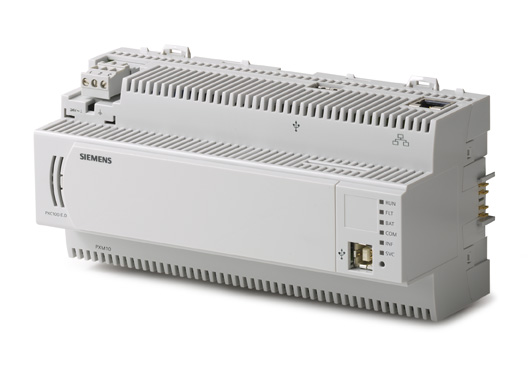 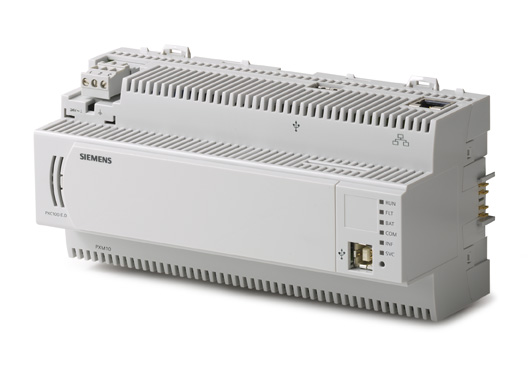 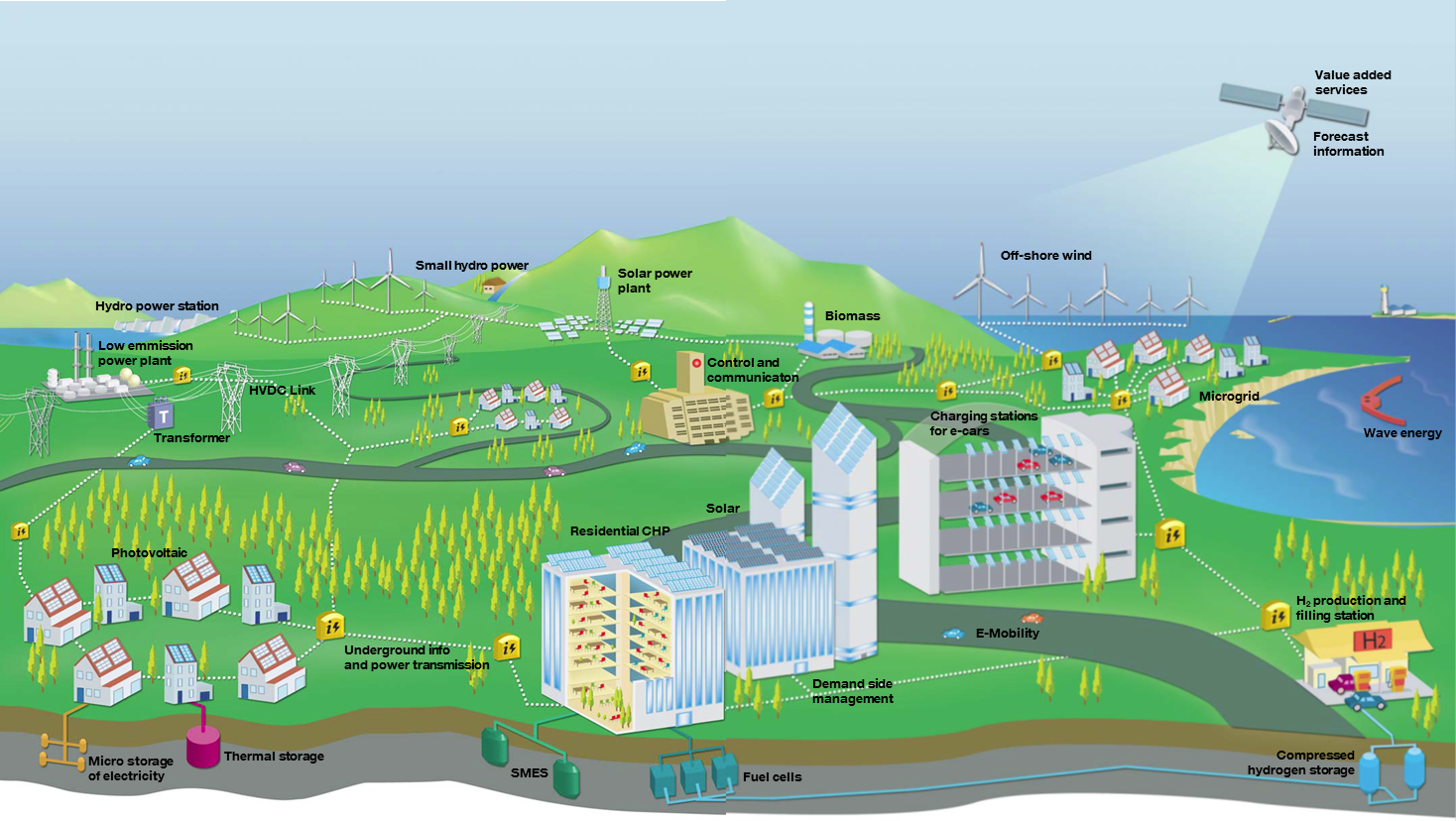 Source: EC
9
Dipl.-Ing.
Johannes
Jungwirth

Lehrstuhl für Energiewirtschaft
und Anwendungstechnik
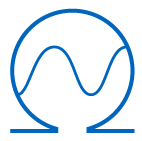 Technische Universität München
Fakultät für Elektrotechnik und Informationstechnik
Arcisstraße 21
80333 München
Tel   +49 89 289-23935
Fax  +49 89 289-28313
johannes.jungwirth@tum.de
Thanks for your Attention!
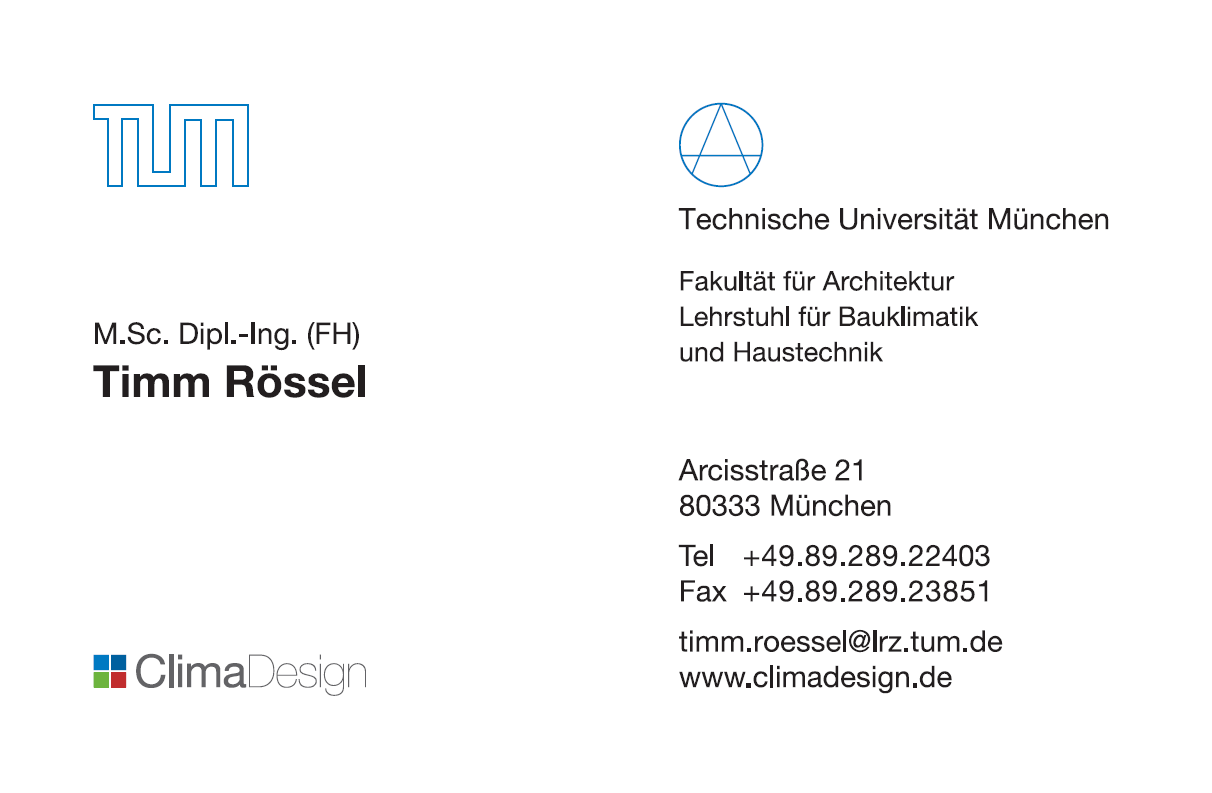 10